Od Bail Outu k Bail Inu
Michal Janovec
1
Od bail Outu k Bail Inu – s využitím prezentace Mojmíra Hampla
Jak k Bail In u dojdeme
Odpovídali byste jinak ?
Monte dei Pasci di Siena
Exemplární příklad dvou výjimek, které jsou dle rezolučního mechanizmu možné
5. největší banka v Itálii
Nebyl shledán veřejný zájem na řešení prostřednictvím rezoluce
Preventivní rekapitalizace – Instituce nesmí být v úpadku
Veřejná podpora schválená Evropskou komisí (nabytí majoritního podílu Italským státem)
37
Zápatí prezentace
Banco Popular
6. největší Španělská banka

Řešena kombinací dvou nástrojů

1. Odpis a konverze – výsledkem bylo mnoho žalob, vše zamítnuto

2. Převod činností -> Banco Santander
38
Zápatí prezentace
Novo Banco S.A a spory s věřiteli
Soudní spor Goldman Sachs International x Novo Banco S.A. (2018)
Portugalská Centrální banka rozhodla o rezoluci a přechodu BES na bridge bank Novo Banco S.A.
Závazky z úvěrové smlouvy BES vůči GS z rozhodnutí PCB původně přešly (rozhodnutí srpen 2014), nakonec ale nepřešly na Novo Banco (rozhodnutí prosinec 2014)
Žaloba GS na NB u Anglických soudu (příslušnost dovozena z úvěrové smlouvy – prorogace/volba práva).
Soud první instance vyhověl a konstatoval, že příslušnost anglických soudů je dána
39
Zápatí prezentace
Novo Banco S.A a spory s věřiteli - pokračování
Odvolací soud zamítl žalobu a potvrzení také anglickým Nejvyšším soudem
Reorganizační opatření podle Směrnice 2001/24/ES jsou také veškeré rozhodnutí ve smyslu směrnice BRRD -> Obě rozhodnutí (srpne i prosinec 2014) PCB byly reorganizačními opatřeními podle Směrnice 2001/24/ES a anglické soudy je musí automaticky uznat.
Z toho tedy vyplývá, že prorogační doložka podle úvěrové smlouvy není aplikovatelná a žaloba co do účinků rozhodnutí PCB je možná pouze v Portugalsku
40
Zápatí prezentace
Goldman Sachs Int. vs Novo Banco
Reorganizační opatření podle
Směrnice Evropského parlamentu a Rady 2001/24/ES ze dne 4. dubna 2001 o reorganizaci a likvidaci úvěrových institucí (dále jen „směrnice 2001/24/ES“) -> do ČR implementováno zákonem č. 91/2012 Sb., o mezinárodním právu soukromém.
jsou také opatření podle směrnice BRRD

Případné žaloby proti rozhodnutí rezolučních orgánů je třeba podávat vždy v místě sídla rezolučního orgánu.
41
Zápatí prezentace
Bail out a bail in
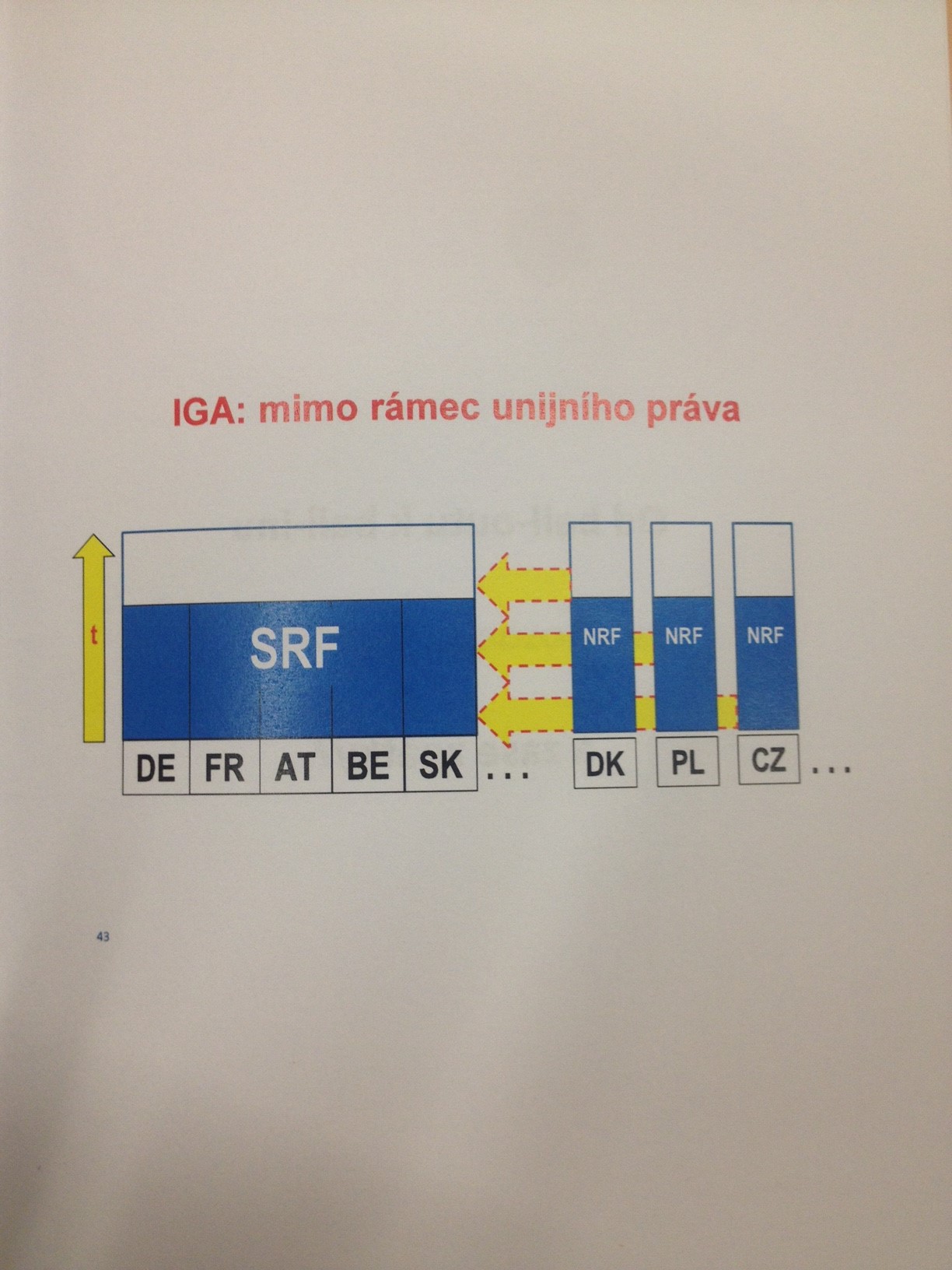